ITMAT EducationMaster of Science in Translational Research
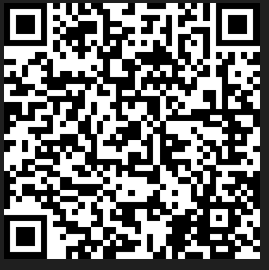 Please sign in →
Nalaka Gooneratne, MD, MSc 
Associate Director, ITMAT Education
November 2023
The Research Landscape
Definition of Clinical Research
Overall Goals of MSTR Program
Team Mentoring
Prepare trainees to think critically to pose and answer research questions

Provide a mentored training experience in translational research via a structured curriculum to support project execution and professional development
3
November 13, 2023
MSTR Concentrations
Connecting the basic science of disease with human medicine
Adopting informatics methodologies to develop and test hypotheses
Testing discoveries for clinical effect
Navigating both business and academic environments during  research conduct and evaluate commercialization opportunities
General Information
5
November 13, 2023
MSTR Curriculum Four Pillar Areas12 cu
Professional Skills Development Program
SELECT 4 CUs GUIDED BY MSTR CONCENTRATION AND/OR RESEARCH INTERESTS
SUCCESSFUL MSTR THESIS (MTR 6070, MTR 6080)
Integration of Curricula
MSTR Sample Plan of Study
Each student is guided by a mentoring team to develop a plan of study tailored to research and career interests.
Courses are designed with a student-centered approach where students are engaged in group projects and presentations, peer to peer feedback, and case-based discussions.
[Speaker Notes: MSTR students also take 2 relevant elective courses from any of the numerous graduate level PSOM programs (common choices are biomedical graduate studies, regulatory science, healthcare innovation, health policy, and clinical epidemiology), or coursework form any other Penn Schools (common choices are Engineering & Applied Science, the Carey Law School, and the Wharton Business School).]
Research Projecttimeline based on a July 2024 matriculation
Written Thesis &Oral Defense
Faculty 
Review & Presentation
Project 
Execution
Initial Proposal
Submit Final Proposal
MTR 6020
Peer Review
Refine 
Proposal
Late Sept
2024
April-June
2024
Early Sept
2024
Spring 2026
July-Aug
2024
2024 to
2026
Clinical Rotations
Clinical Rotations are not permitted while enrolled in didactic course work
Potential time when students may be able to complete Clinical Rotations 
End of year one in the MSTR during July/August
Note: students in full summer courses would only be able to complete rotations in August
Final Spring Term

Students should consult with their Medical School Advisors and the MSTR Program prior to scheduling any rotations.
Grant Funding & Tuition Costs
TL1 scholars receive:
$27,144 stipend for one year, paid monthly, set by the NIH
$20,200 tuition scholarship

Tuition Costs for MSTR Degree (12 cu)
$69,432 (MSTR tuition cost FY24, most current rates)
- $20,200 provided by appointment to the TL1 grant
- $11,100 (PSOM additional course policy for 2 courses)
= $38,132 estimated tuition costs (about equivalent to MD tuition not charged Fall Yr 5)

If you receive a PSOM scholarship, it can not be used during the MSTR program

MD Students are strongly encouraged to contact Michael Sabara, Director of Financial Services for financial aid advising and planning.
[Speaker Notes: https://grants.nih.gov/grants/guide/notice-files/NOT-OD-21-049.html]
Finances
Current MD-MSTR Students
13
November 13, 2023
Next Steps
14
November 13, 2023
MSTR Contact Information
Emma A. Meagher, MD, Program Director
emma@upenn.edu
Megan Maxwell, MSW, Sr. Associate Directormmaxwell@upenn.edu

Danielle Williams, MSEd, Program Coordinator
danwild@upenn.edu 

Visit website
November 13, 2023
16